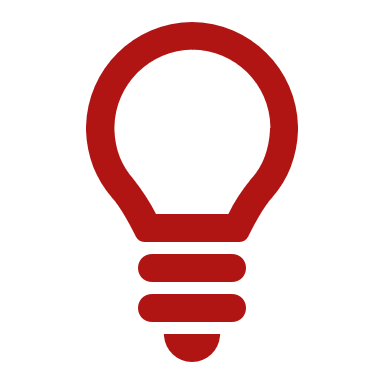 Energy Transformations
Class discussion
As the ability to do work
How Will we Define Energy
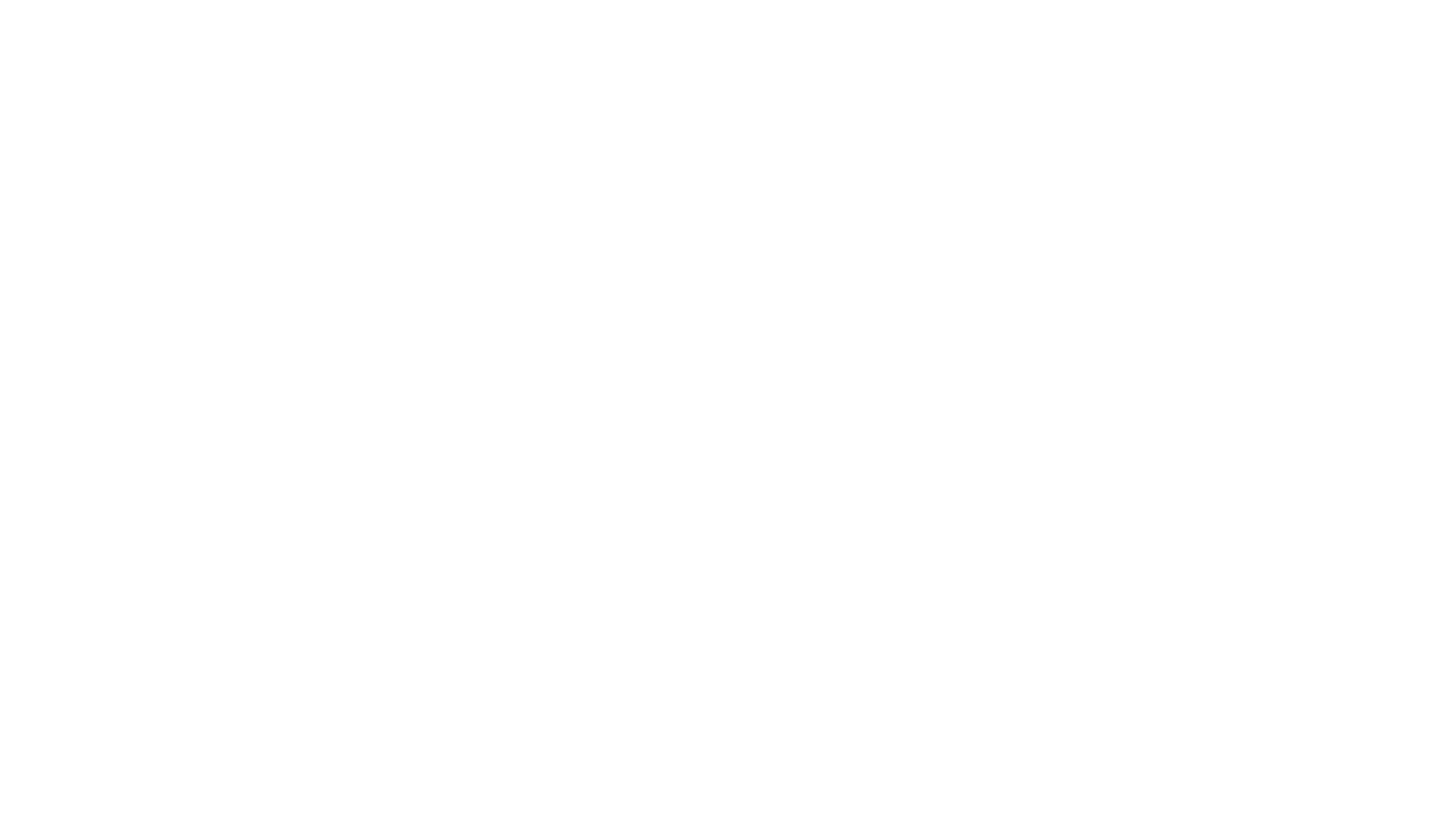 Law of Conservation of energy
Energy can not be created nor destroyed, but transferred from one form to another
What is energy?
https://www.youtube.com/watch?v=CW0_S5YpYVo&feature=emb_title
Basic Forms of Energy
Sim
http://phet.colorado.edu/sims/html/energy-skate-park-basics/latest/energy-skate-park-basics_en.html
Gravitational
Caused by a gravitational force that pull objects have on each other
Potential energy that increases with suspended height and mass
https://www.youtube.com/watch?v=62LKnm1PmIc
Elastic
Occurs when an elastic substance is stretched
Increases with distance stretched from normal position
https://www.youtube.com/watch?v=KC_KUKlKouQ
Chemical 
Occurs when chemical bonds are broken to release stored energy
https://www.youtube.com/watch?v=NiqM3lVirkw
Kinds of potential energy
Forms of Energy
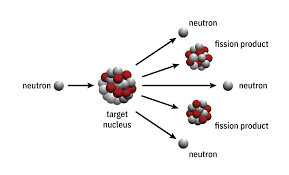 Nuclear
Powerful form of energy
Energy stored and released by an atom

Sound
Caused by vibrations
Needs a medium
Thermal
Measured by the overall kinetic energy in a system
Forms of Energy (cont)
Electric
Caused by the flow of electrons from a negative source to a positive source
Electrons flow from anode to cathode
Stops when there is no difference in charge
Mechanical energy
Sum of potential and kinetic energy
Occurs when work is applied 
Shooting a basketball
walking
Electromagnetic Energy
Radiant energy
Radiation
Electromagnetic waves
Can be harmful
Electromagnetic spectrum
Radio waves
Least dangerous
Least radioactive
Visible light
What we see 
UV 
Harmful 
Causes sunburns
X-rays
More harmful
Causes cancer if too much
Gamma rays
Deadly
Neutron stars
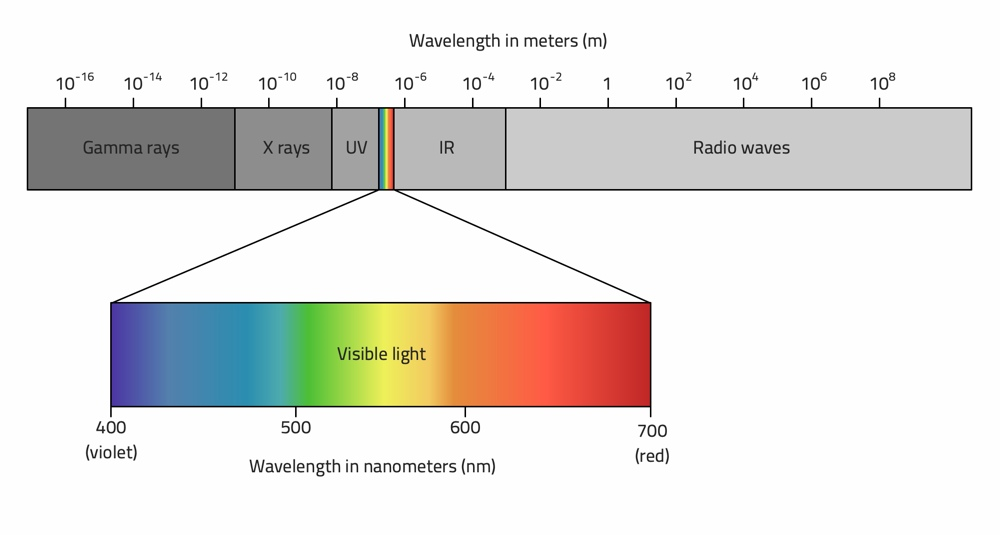 EM video
https://www.youtube.com/watch?v=RLykC1VN7NY
Newton’s cradle
https://www.youtube.com/watch?v=8dgyPRA86K0

BELLRINGER:
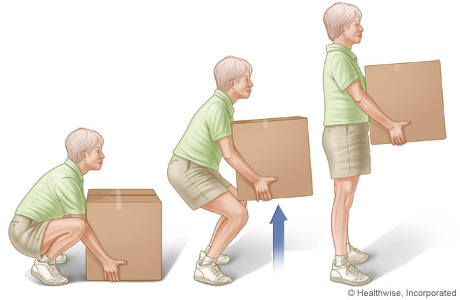 Work
Transfer of energy from one object to another through the application of force
Work is done when the object moves
Objects move in the direction that a force is applied
Objects can also do work
Bowling ball moving pins
Wrecking ball
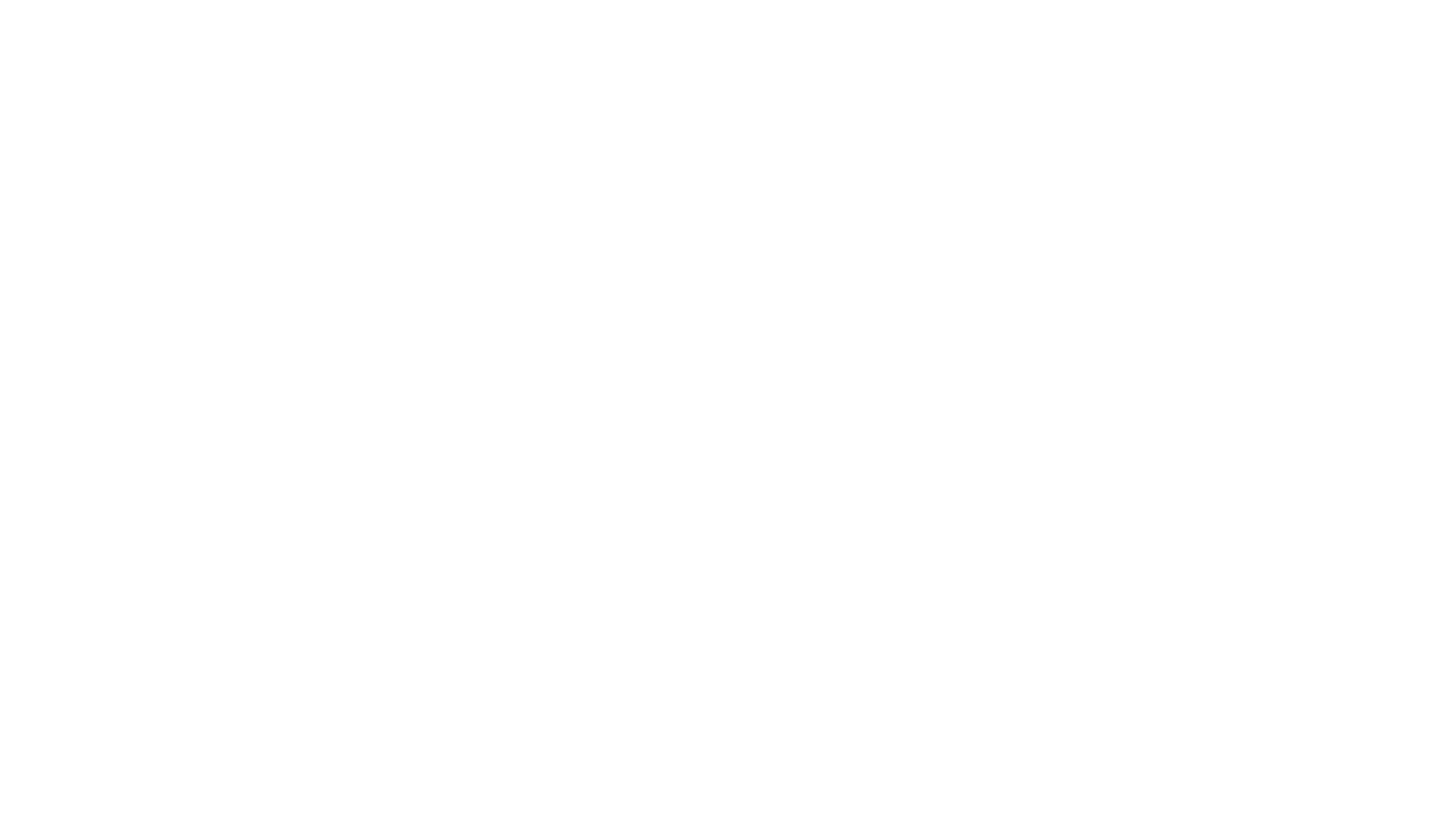 Energy Transformations Part II
- At what point is the ball gaining kinetic energy- At what point is the ball gaining potential energy- When is potential energy and kinetic energy at their maximum- What force is causing the ball to come down
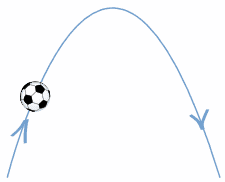 Force that opposes motion
Converts mechanical energy into thermal energy
Friction
Not really, it is everywhere
Aerodynamics
Smooth surfaces vs. rough
Traction
Can Friction be Avoided?
Energy Conversions
All energy can be converted into thermal
Electric to thermal
Heater 
Chemical to thermal
Heat from an acid 
Propane for grills
Nuclear to thermal
Mechanical to thermal
Friction 
Sound to thermal
Vibrations=kinetic energy=heat
Thermal Energy
Energy Conversions and
Chemical Energy
Using Electromagnetic Energy
Using Electric Energy
Electric energy powers most of the modern day world
Batteries produce electric energy by harnessing chemical reactions to strip electrons
Appliances that are plugged into an outlet convert nuclear energy from a power plant into electrical
Optional video
https://www.youtube.com/watch?v=wGvKjkdbhYA